جامعة بغداد/ كلية الادارة والاقتصادقسم ادارة الاعمالدبلوم تخطيط استراتيجيادارة الموارد البشرية
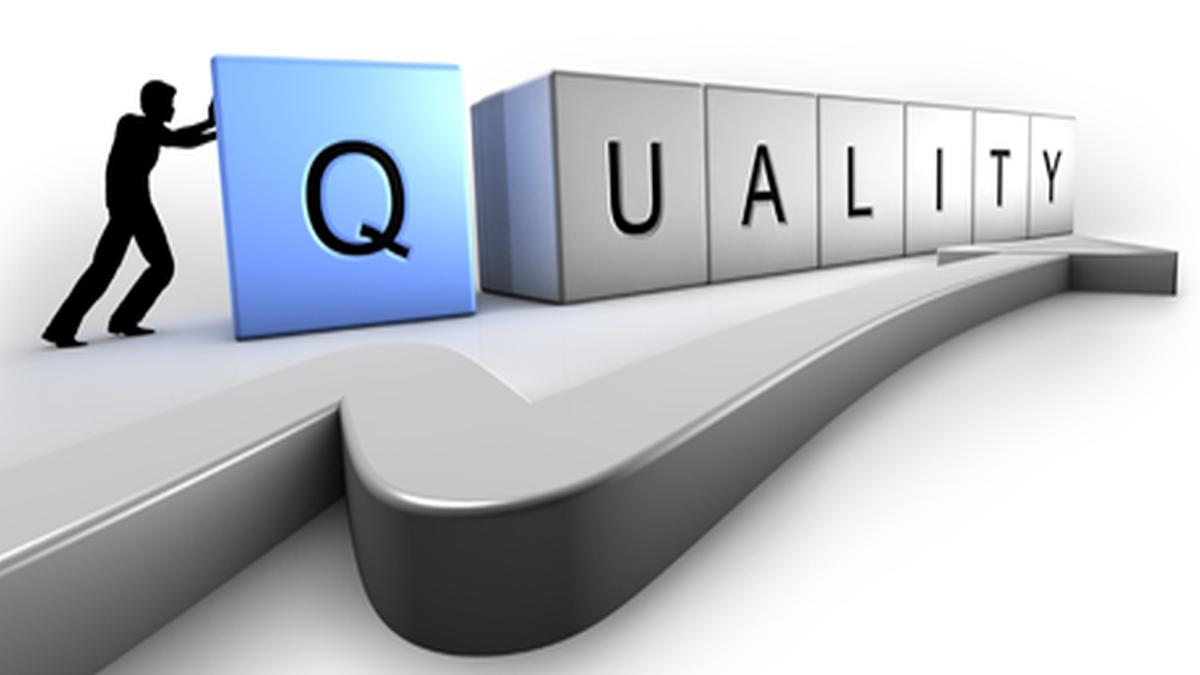 ادارة الجودة الشاملة للموارد البشرية

الطالبة: مينا مظفر
اشراف : أ.م.د. ندى اسماعيل جبوري
متطلبات الجودة الشاملة للموارد البشرية
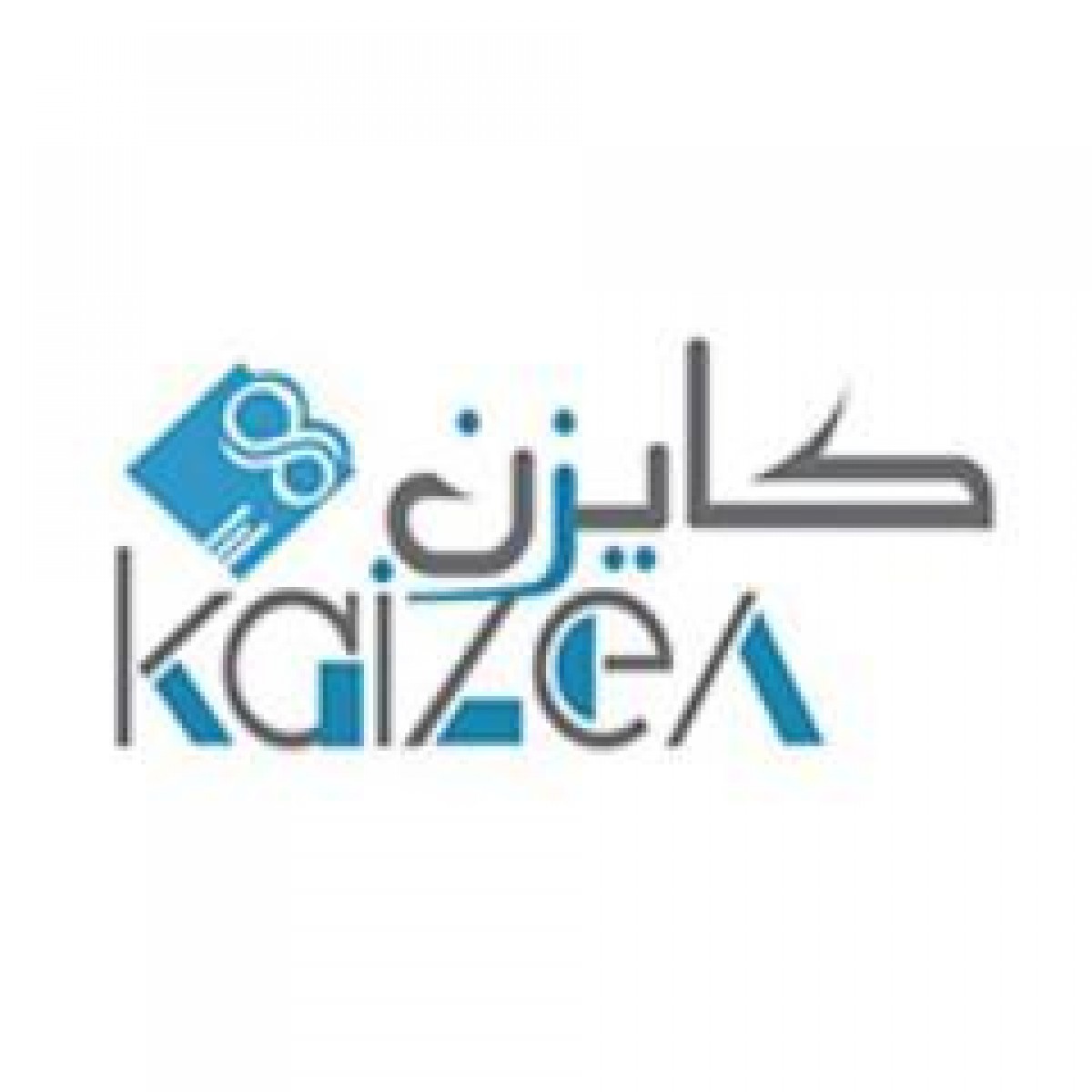 التحسين المستمر
بناء العمل الجماعي                                             
رضى الزبون
تغيير ثقافة العاملين
دور المورد البشري في ادارة الجودة الشاملة
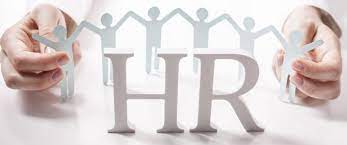 اهمية تطبيقات ادارة الموارد البشرية لادارة الجودة الشاملة
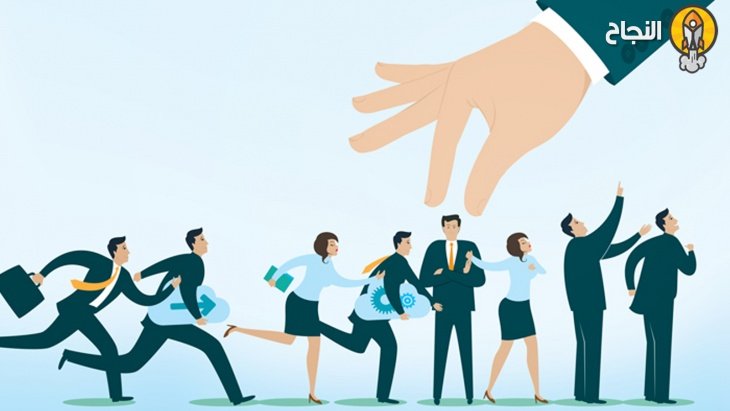 الاختيار
التدريب                                                                      
تقييم الاداء
انظمة التعويضات
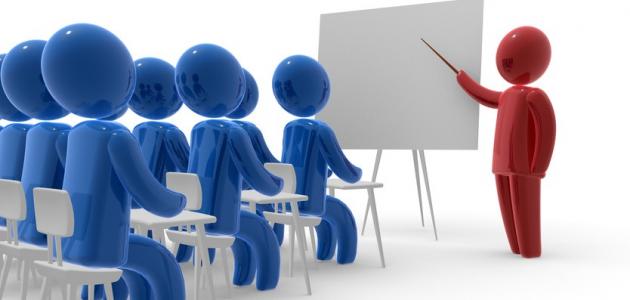 الميزة التنافسية المستندة للموارد البشرية
بناء القدرة التنافسية
أ.ريادة التكلفة                                                     
ب.التمييز
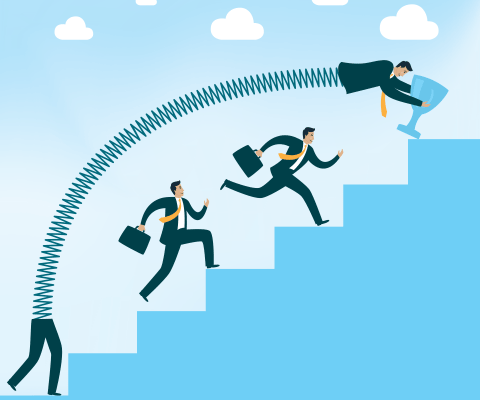 اهمية الميزة التنافسية المستندة للموارد البشرية
خصائص الميزة التنافسية المستندة للموارد البشرية
مصادر بناء الميزة التنافسية وتعزيزها
الموجودات الملموسة
الموجودات غير الملموسة
المقدرات التنظيمية
انواع الميزة التنافسية
ميزة قيادة الكلفة المنخفضة
التمييز                                                                    
ميزة تمييز المنتج وبكلفة اقل
الابداع
الاستجابة
المعرفة
اختصار الوقت
المرونة
الجودة
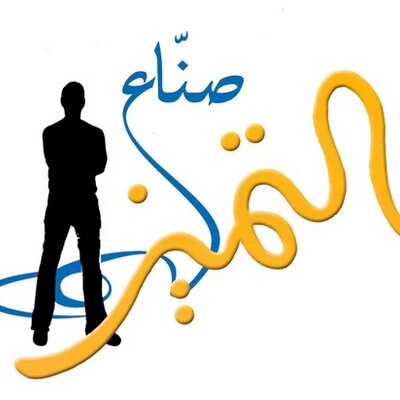 العوامل المؤثرة في الميزة التنافسية المستندة للموارد البشرية
العوامل الخارجية
العوامل الداخلية
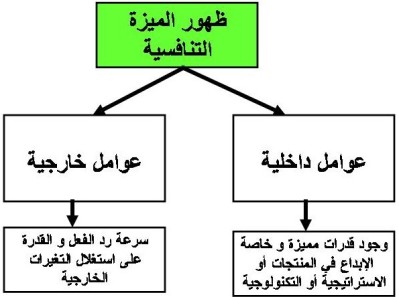 الميزة التنافسية المستدامة
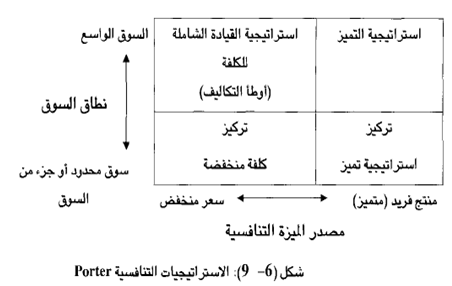 مفهوم الميزة التنافسية المستدامة                                                          

الانواع  الاساسية من المزايا التي تتمتع بها المنظمة
ميزة قيادة الكلفة المنخفضة
ميزة القيمة
ميزة التركيز
مفهوم ممارسات ادارة الموارد البشرية
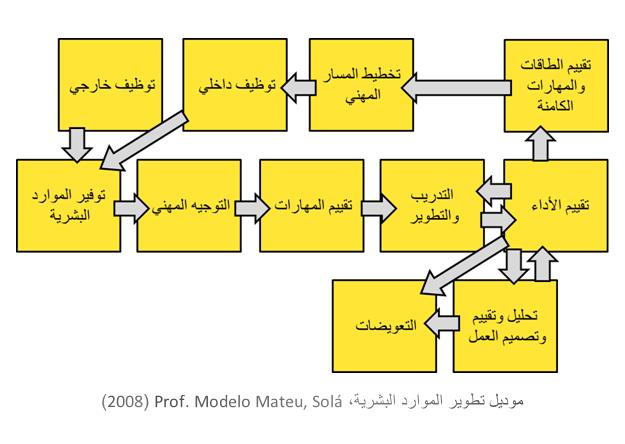 ممارسات ادارة الموارد البشرية
تخطيط الموارد البشرية
تحليل الوظيفة
الاستقطاب
الاختيار
التوجيه
التدريب
تقييم الاداء
التعويض